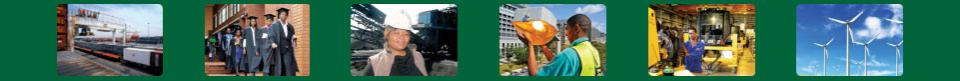 Economic Development Department2018/19 Annual Report
Presentation to the Portfolio Committee onEconomic Development 

08 October 2019
1
Outline
D.  EDD
Highlights
Introduction
South African Economy
EDD Strategic Objectives
E.  Annual Performance Plan
F.  Governance and Administration
G. Human Resource Management
H. Financial Performance
Competition Highlights
Infrastructure coordination
Industrial financing
Investment support
Provincial support
Trade policy facilitation
Clean audit
2
A.  Introduction
The Annual Report period is 1 April 2018 to 31 March 2019

The Annual Report details the activities undertaken and the performance of the Department against the Annual Performance Plan
This presentation highlights work on key areas covered in the Annual Report and is not a detailed account of activities.
3
B.  South African Economy – GDP
2,5%
2,0%
0,6%
- 6.9% in Agriculture
- 2.6% in Mining
- 1.4% in Construction
1.8% in Finance
1.3% in Transport
1.3% in Government
*With Q2 revisions in data
4
B1.  South African Economy – Selected indicators
2018/19	  2017/18

R4,9 trillion  	   R4,7 trillion      Size of SA economy

16 291 000     16 378 000      Total employment, March 2019

R255.1 billion  R236.2 billion  Total Infrastructure Spending

R70.6 billion    R26.8 billion    Inward FDI
5
B2: Economic Highlights - Fifth Administration
6
C.  EDD Strategic Objectives
Supporting job creation, industrialisation & social inclusion
7
C1.  EDD Strategic Objectives (Cont.)
EDD has 6 Strategic Objectives
8
D.  EDD Highlights
Competition Highlights
Infrastructure coordination
Industrial financing
Investment support
Provincial support
Trade policy facilitation
Clean audit
9
D1. Competition Highlights – Fifth Administration
R2.8 billion
Penalties imposed by competition authorities 


Economic value facilitated to historically disadvantaged persons through competition settlement agreements


Net jobs protected through public interest conditions in mergers
R20 billion
141 568
10
D1. Competition Highlights – Public interest
Number of mergers with employment and public interest conditions approved by Competition Commission (2018/19)
Chevron – Major transaction commitments:
Company’s head office remain in South Africa
No retrenchments related to the merger and aggregate levels of employment will be maintained for five years
R6 billion to be invested over five years at the refinery
R220 million supplier development fund to be established
Level of BBBEE ownership to be increased to at least 35%
At least 73% of the service station network to be locally owned
27 mergers

R334m penalties imposes
Development impact as a result of
Merger Conditions:
6  080 jobs retained

13 436 jobs lost as a direct result
	   of mergers approved
11
D1.  Competition Highlights – Signing of the Act
Major work was undertaken to propose amendments to the Competition Act
The President signed the Competition Amendment Bill into law on 13 February 2019
Main focus of the Act is economic transformation and addresses two key structural challenges in the South African economy that limit the rate of growth and the level of economic inclusion: 
High level of concentration where a small number of large dominant firms account for the bulk of sales in a given market
Racially skewed pattern of ownership in the economy
12
D1.  Competition Highlights - Market Inquiries
Market inquiries have been undertaken in the following key sectors:

Health Market 

Data Market

Public Passenger Transport Market

Grocery Retail Market


All on track and expected to be finalised in 2019/20 financial year
13
D2.  Infrastructure Coordination – PICC
162 958 jobs in PICC monitored projects

323 PICC monitored infrastructure projects

30 PICC Councils, Management Committee & Secretariat meetings, Cabinet- Lekgotla and SIP forums 

71 SIP reports

8 Unblocked infrastructure projects

5 Cabinet decisions implemented

A total spending on infrastructure amounted to R255 billion
14
D2.  Infrastructure coordination – Tirisano
Tirisano Construction Fund
15
D3. Industrial Financing – Fifth Administration
R71.1 billion
IDC funding approvals (net)


IDC funding disbursements


IDC funding approvals to black industrialists


Jobs supported through IDC funding (net created or retained)
R60.4 billion
R26.0 billion
105 000
16
D3.  Industrial financing – IDC in 2018/19
R11.8 bn       Disbursed
17
[Speaker Notes: IDC Approvals]
D4. Investment support – Investment Conference
In October 2018, South Africa hosted the inaugural Investment Conference led by President Ramaphosa

The conference was coordinated by EDD and was held at the Sandton Convention Centre
 
The conference was part of the President’s drive to raise R1,2 trillion in new investments over a five-year period.

Over 1 500 delegates attended the conference from 35 countries

There were 50 panelists as well as 23 ministers and envoys who spoke at the conference.

The total amount of investment pledges received were R290 billion
18
D4.  Investment support – unblocking work
EDD facilitated, fast-tracked or unblocked 8 investment initiatives, some examples:
Inclusion of Pavati Packaging (pallet wraps) and Advance Brushware (producer of cleaning equipment) on the Massmart supplier chain at Fruitspot Stores and Builders Warehouse, respectively.

Reduction of duty to 0% on Linear Low Density Polyethylene (LLDPE), allowing a reduction in input costs in the production of various types of plastic for South African plastic producers
Establishment of a training centre at Highveld Steel, at which Afgri trains micro farmers. In 2018/19, 53 micro farmers were trained.

Strengthening of a chalk product in order to allow the continued operations of a local company – Ceetar Automations Pty Ltd.

Increased grain storage for small-scale or subsistence farmers by Afgri..
19
D5.  Provincial support – Forums and roadshows
Small businesses supported with access to financial and non-financial support by bringing government institutions closer
1323
20
D5. Provincial support – townships and social economy
Township Enterprise Support

Hosted a number of small business imbizos including Sutherland, Khayelitsha and Ottery.

Imbizos provided an opportunity for small business owners to engage government agencies, including the Companies and Intellectual Property Commission (CIPC), SARS, the IDC, Small Enterprise Development Agency (SEDA), Small Enterprise Finance Agency (SEFA) and the National Empowerment Fund (NEF).
Social Economy 

EDD hosted a consultative social economy round table, created a consultative framework and hosted a policy conference to introduce the social economy green paper
Approximately 250 social economy participants were consulted at both events and the provincial consultative process is now underway
For example, at the Khayelitsha imbizo, 48 small business entrepreneurs attended, 10 of which were issued business registration certificates by CIPC and 7 issued tax clearance certificates by SARS.
21
D6.  Trade policy facilitation – Steel industry
EDD worked closely with the dti in 2018/19 to support the local steel industry.
Measures included extending the supply contract between Highveld Steel – where the only railway lines in Africa are produced – and ArcelorMittal South Africa, saving local jobs.
Preferential Price System (PPS) was extended and the ground for introducing an export tax on scrap metal was laid.
These measures ensure that local steel beneficiation is supported as a crucial component of growing a range of industrial value chains.
EDD received 15 written comments and 8 letters regarding the extension of the PPS, with vast majority supporting the renewal of the policy directive.
22
D6.  Trade policy facilitation – sugar industry
To address challenges faced by sugar farmers, EDD in conjunction with the dti coordinated an engagement between government and stakeholders across the sugar value chain in May 2018 to determine solutions.
Following this meeting, ITAC recommended a 20% increase in the import tariff which was implemented in July 2018.
Increase in the tariff resulted in an almost immediate reduction in imported sugar from non-SACU countries, providing some relief to the industry.
In addition, the industry has made a commitment to invest substantially to effect transformation.
The Department furthermore coordinated the introduction of a dollar-based reference pricing for sugar imports to support the industry.
23
D7.  Clean Audit
Audit Outcome

The department obtained a CLEAN AUDIT opinion 
i.e., Unqualified audit opinion with no material  financial misstatements, no material performance findings and no material findings on non-compliance.

There was an overall Improvement in the control environment as evidenced by significantly less findings compared to previous financial years.
Auditor–General Report
24
E.  Annual Performance Plan
The Annual Performance Plan (APP) provides the basis for the annual audit against pre-determined objectives 

The tables in the published Annual Report provide an overview of the number of achievements and reasons for variation
25
E1.  Annual Performance Plan: Overview
EDD had 182 targeted products for its frontline work, and achieved 199 deliverables (17 exceeded products)
Details of actual work are contained in the Annual Report with clear explanations for deviations
26
E2.  Annual Performance Plan: KPIs
Examples*
*Some products belonged to more than one of the broad categories above, but each product was reported only once in the APP.
27
F.  Governance and Accountability
Improved Governance and Accountability (G&A) Management Performance Assessment Tool (MPAT) level obtained
Functioning of Management Structures, 
Audit Committee, Internal Audit, 
Ethics and Fraud, Risk Management, 
Corporate Governance of ICT, 
Service Delivery Improvement, 
Promotion of Access to Information and Promotion of Administrative Justice
3 

Achievement against the  level 3 rating targeted in 2018/19
Level 1: Non-compliant with legal/regulatory requirement. 
Level 2: Partially compliant with legal/regulatory requirements. 
Level 2+: Compliant with basic legal/regulatory requirements but are non-compliant with one or more level 3 requirements
Level 3: Department is in compliance
Level 4: Department is doing things in a SMART fashion
Rating 
Levels
1 to 4
G&A
Standards
Rating
Achieved
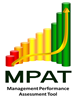 28
F1.  Governance and Accountability (Cont.)
29
G.  Human Resource Management
The Department employs staff on a permanent basis, as well as through fixed-term contracts for specific projects and secondments to access specific scarce skills and knowledge for its programmes, including the PICC Technical Unit.

The EDD had a ratio of 48,4% women in Senior Management positions as at 31 March 2019.

15 HR policies were reviewed/ developed and are in the process of consultation.
30
G1. Human Resource Management (cont.)
Personnel expenditure
31
G2. Human Resource Management (cont.)
Personnel expenditure by salary bands
*Includes political office bearers
32
H.  Financial Performance: Overview
For the year under review the department spent 97.3% 
(i.e. under spending of 2.7%. Refer to slide 37)
33
H1.  Financial Performance: Appropriation
Introduction to Finance
Application of appropriated funds 2018/19
34
H2.  Financial Performance per Programme
35
H3.  Financial Performance per Economic Classification
36
H4.  Transfer to Entities
2018/19                 2017/18
*Tirisano Fund        	R213 647	 R117 000
   Steel Fund            	R30 000	 R  30 000
   PICC                  	R15 000	 R  15 000                              0
  Total IDC Transfer  	R258 647	R 162 000
The underspending was mainly due to the transfers to the Tirisano Fund.  The budgeted amount was R240million however due to companies being  under business rescue, payments were not made as such transfers could not be made to the Tirisano Fund administrator. This is condition imposed by National Treasury. 

For the financial year under review 87% of the budget was transferred to the department’s entities.
37
H5.  Financial performance: Revenue
38
H6.  Cash received for the revenue fund
EDD no longer reports on penalties collected by the Competition Commission in line with reporting requirements reflected in the Accounting Manual issued by OAG.

In 2018/19 R906 million was received from Competition Commission for fines and penalties imposed by the Competition Tribunal in March. R847 million of the received funds were paid over to the National Revenue Fund and the balance was paid in April.
In 2017/18 R524 million was received and paid over to National Revenue Fund.
39
THANK YOU
SIYABONGA
40